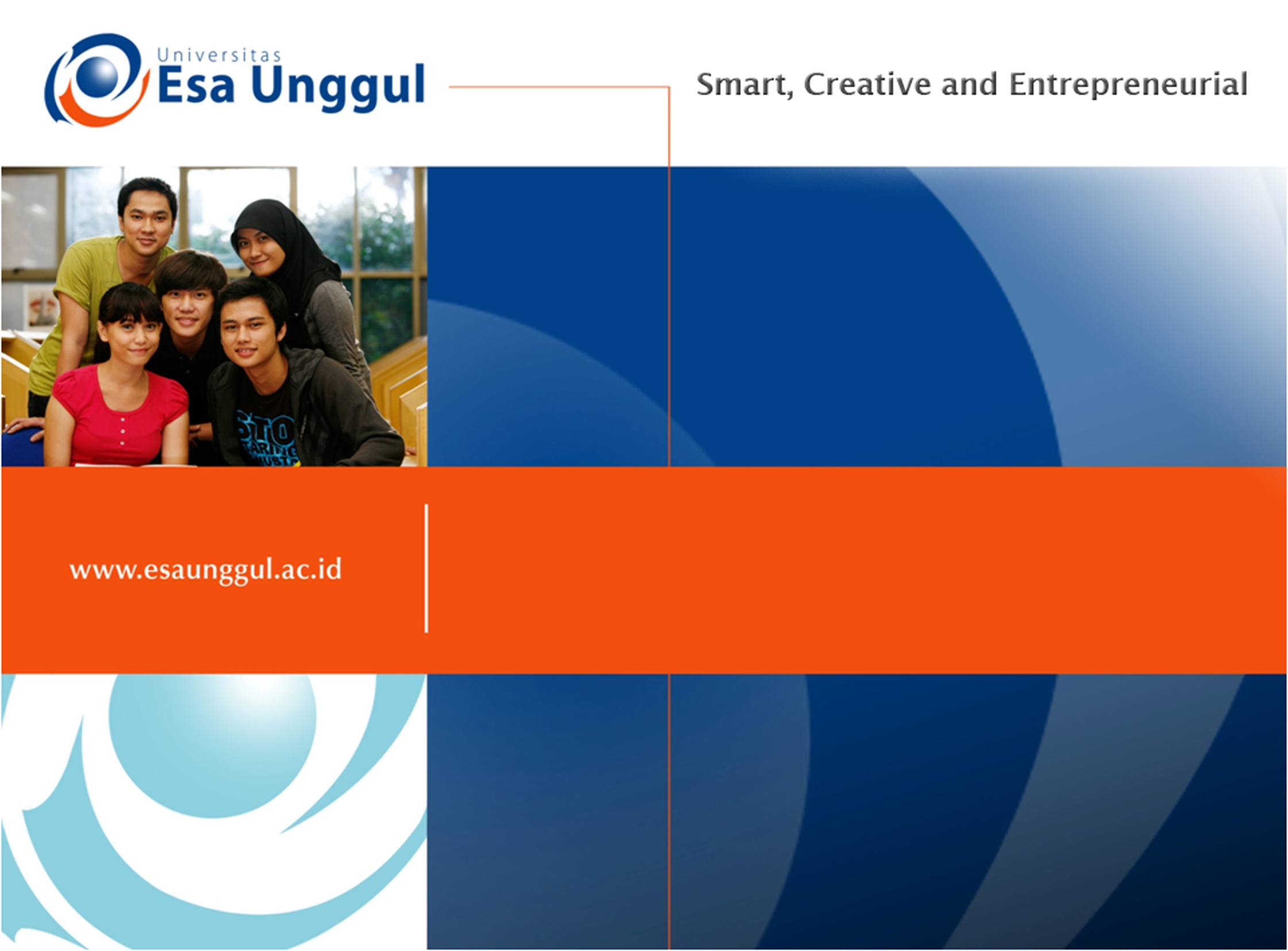 Manajemen Keuangan Pelayanan Kesehatan
Anggun Nabila, SKM, MKM
GLOBAL HEALTH  SPENDING
GLOBAL DISEASE  BURDEN
LOW-AND MIDDLE  INCOME-COUNTRIES
LOW AND MIDDLE  INCOME-COUNTRIES
HIGH INCOME  COUNTRIES
HIGH-INCOME  COUNTRIES
	Sumber pembiayaan sbg pendanaan
APBN
APBD
ASURANSI/PIHAK KETIGA
OUT OF POCKET
DONOR
ASSETS	=	LIABILITIES	+ EQUITIES
ASSETS ACQUIRED	=	HOW FINANCED
Staff and Equipment (spesialisasi dan  pembaruan)
Inflasi
Working capital
Penambahan jumlah produksi
Pengembangan produk
Butuh struktur capital ( proporsi liabilities dan  equities dalam neraca)
	Pertanyaan dalam masalah keputusan  pendanaan:
Berapa banyak hutang dan modal sendiri  yang digunakan dalam pembiayaan?

Bagaimana type hutang dan modal sendiri  tersebut digunakan?
	Pinjaman jk pendek ( < 1 th)
	Pinjaman jk menengah (1-10 th)
	Pinjaman jk panjang ( 20-30 th)
1.	Pendanaan spontan
Sumber dana yang ikut berubah apabila	aktivitas  perusahaan
berubah
Tidak perlu “negosiasi”. eq. Hutang dagang,
pembayaran upah ( upah dibayar setelah pegawai bekerja)
Pendanaan tidak spontan
Perlu melakukan negosiasi untuk menambah atau  mengurang
dana yang diperlukan perush
eq. Kredit modal kerja,, Kredit Usaha Kecil, Kupedes (Kredit  Umum Pedesaan), dll
Rule of Thumb !!
Konsep Kredit Bersih
Hutang Dagang: “Pisau Bermata Dua”
Sumber kredit untuk pembiayaan pembelian
Penggunaan dana untuk membiayai penjualan kredit  kepada pelanggan

Contoh.
Persh menjual brg Rp 3 jt/hari. Periode pengiriman rata2 40 hari. Maka  nilai piutang di neraca Rp 120 jt
Jk perush membeli material Rp 2 jt/hari, pembayaran dilakukan dlm 20  hari. Rata2 hutang dagang Rp. 40 jt
 Perus membuat kredit bersih = Rp 80 jt
b) Pelunasan hutang dini
Pemberian insentif bg pemilik hutang jika dapat  melunasi hutangnya lebih cepat. Atau kehilangan  insentif (discount) jika pembayaran tepat atau  melampau batas waktu
Contoh:
2/10 net 30, jumlah tagihan $1000  Approx Interest Rate (rata2 tk bunga)
= discount amount/net amount
= $ 20 / $ 980 = 2.04%
Annual Interest Rate (th bunga setahun)
= 2.04% x 365/20 = 37,23%
	RESIKO  manfaat vs. biaya
Tidak memanfaatkan diskon tunai
Pinalti akibat pembayaran terlambat
Opportunity cost
Kemungkinan harga jual yang naik yg  dibebankan pada pembeli
	KEUNTUNGAN  manfaat vs. biaya
Cendrung tersedia
Kredit berlanjut (tergantung reputasi)
Tidak perlu kontrak formal
Keputusan tergantung sepenuhnya pada  perusahaan
5.	….??
	Interval ( 1-10 th )
	Diperuntukan bg tujuan-tujuan operasional  atau projek berjangka pendek
	Memerlukan jaminan
	The longer the loan, the higher the interest
	eq: pinjaman untuk pembelian equipment,  asuransi, dana pensiun, leasing
Leasing:
cara menggunakan aktiva tanpa harus  membeli aktiva tersebut
Kontrak Financial Leasing
1.	Periode persewaan
Waktu dan jumlah pembayaran sewa
Kemungkinan perpanjangan sewa dan
Persyaratan pembayaran, biaya
pembelian aktiva jika masa sewa selesai
pemeliharaan dan reparasi, pajak,  asuransi, dll
Leasing:
Sale and Lease Back
Perush menjual aktiva yg telah dimilikinya kepada  leasing company dan perush menyewa kembali aktiva yg  telah dijualnya krn masih diperlukan.
Direct Leasing
Perush menyewa aktiva yg sebelumnya bukan milik  perush
Leveraged Leasing
Sama dg direct, tetapi leasing company tidak membiayai  seluruh kebutuhan dana untuk memperoleh aktiva tetapi  sebagian berasal dari pinjaman
Interval	(20-30 th)
Diperuntukan bagi projek2 konstruksi  (kredit investasi)
Biaya bunga yg tinggi
eq: Hipotek (mortgage) pinjaman dg agunan  aktiva tdk bergerak, obligasi (surat tanda  berhutang)
		Proporsi hutang berbanding total assets  yang	dimiliki
 Questions to address
	Seberapa besar hutang yang diemban?
	Seberapa besar investasi yang dapat  menghasilkan pendapatan yg besar bagi  perush?
Profitability
Net Operating  margin Ratio
=
Return On
X
Turnover
Assets
Assets Turnover
RETURN ON  EQUITY
:
=
Leverage
=
Equity to total  Assets Ratio
100% - (debt to  total assets ratio)
	Faktor-faktor yg mempengaruhi  ketersediaan pinjaman jk panjang:
Iklim perekonomian
Persaingan financial market
Persepsi pada ‘industri kesehatan’
Kemampuan Manajerial
Internal control system
Perubahan struktur sistem pelayanan kesehatan
Corporate dan employer benefit practice
Dalam kondisi bagaimana penambahan hutang  dapat menjadi	masalah?
Berapa jumlah hutang yg dibutuhkan?
Dimana memperoleh hutang tersebut? Berapa  beban yang menjadi tg jawab perush?
Kapan kira2 dana tersebut tersedia? Pada th  bunga berapa danan tersbut mampu  menghasilkan?
Akankah bank memberikan pengarahan setelah  obligasi terjual?
Akankah peraturan reimbursement berubah  ketika cash flow dlm studi kelayakan tidak  terwujud?
Dst….
1.	Convertible Debt
Pendapatan tetap. Instrument hutang dgn jatuh  tempo yg tetap dan dapat diubah menjadi
kepemilikan sekuritas modal dimasa yg akan  datang.Under certain circumstances
Saham Preferens
saham dgn tk bunga deviden tetap yg harus  dibayar penuh sebelum membayar untuk  pemegang saham biasa.  pd likwidasi perush
Saham Biasa
Bagian kepemilikan perush, sebagai tanda  penyertaan modal
	Not for profit health care orgn:
Philantrophic source/sosial
Pemerintah
Kegiatan internal
	Dana dari pemerintah dan sosial tetap harus  dihitung cost of capitalnya